Population Ecology Lab
Ms. McCabe
10/5-6/15
Biology/Biology Honors
Engage/Do Now		10/5-6/15
On a sheet of notebook paper, define the following:
Exponential growth curve – pg. 132
Logistic growth curve – pg. 135
Carrying capacity – pg. 135
Density-dependent limiting factor – pg. 138
Density-independent limiting factor – pg. 140
Engage/Do Now – Outdoor activity		10/5-6/15
For today, I will need only two people to act as rabbits
Everyone else will be parts of the environment
Shelter = hold hands in a triangle over your head
Water = place one hand over your mouth
Food = place one hand over your stomach
Once you choose to be a resource, you cannot change it
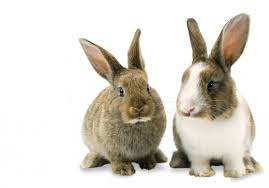 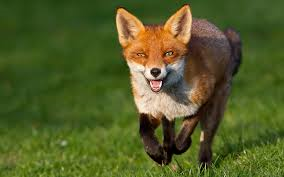 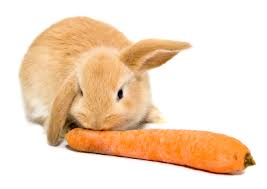 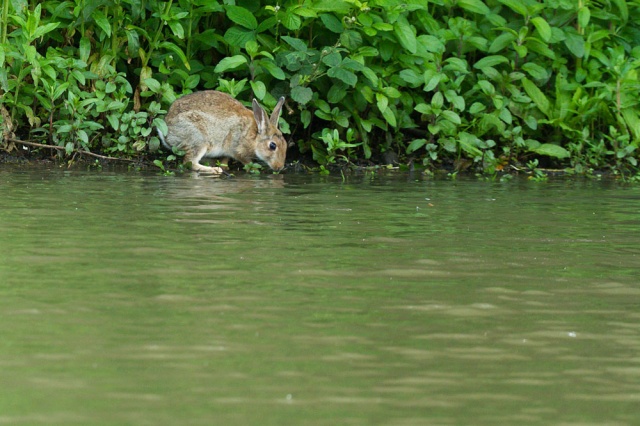 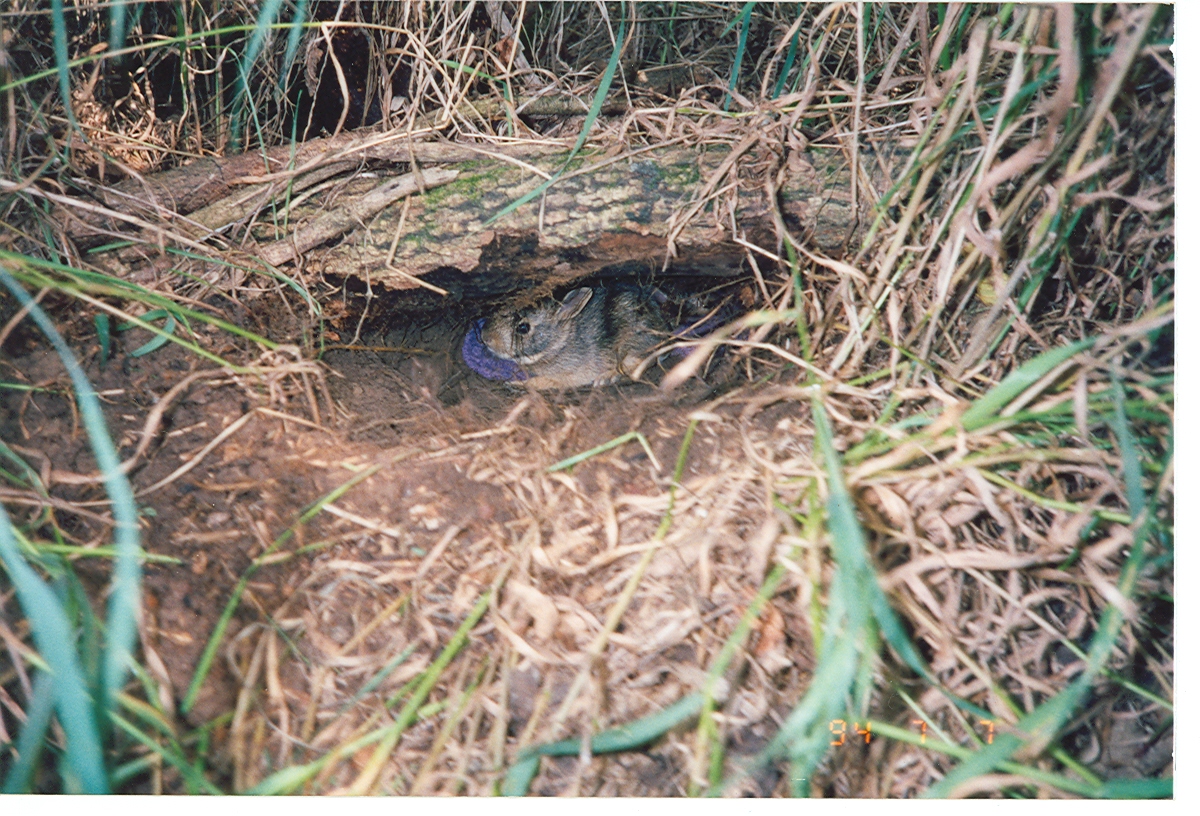 Directions
We will line up at the door
Bring your pencil and lab paper and a clipboard (1 per group)
We will quietly and quickly walk to the space in front of the library
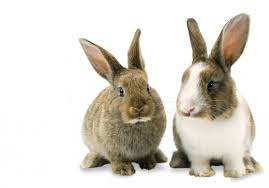 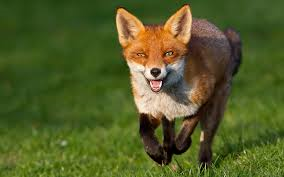 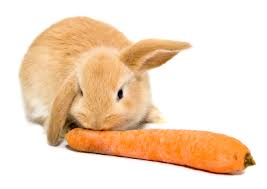 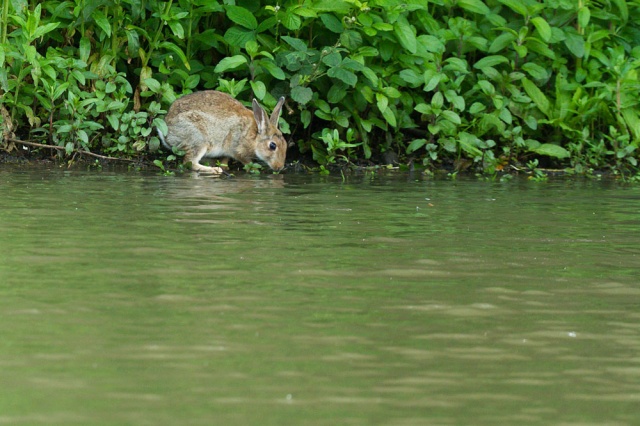 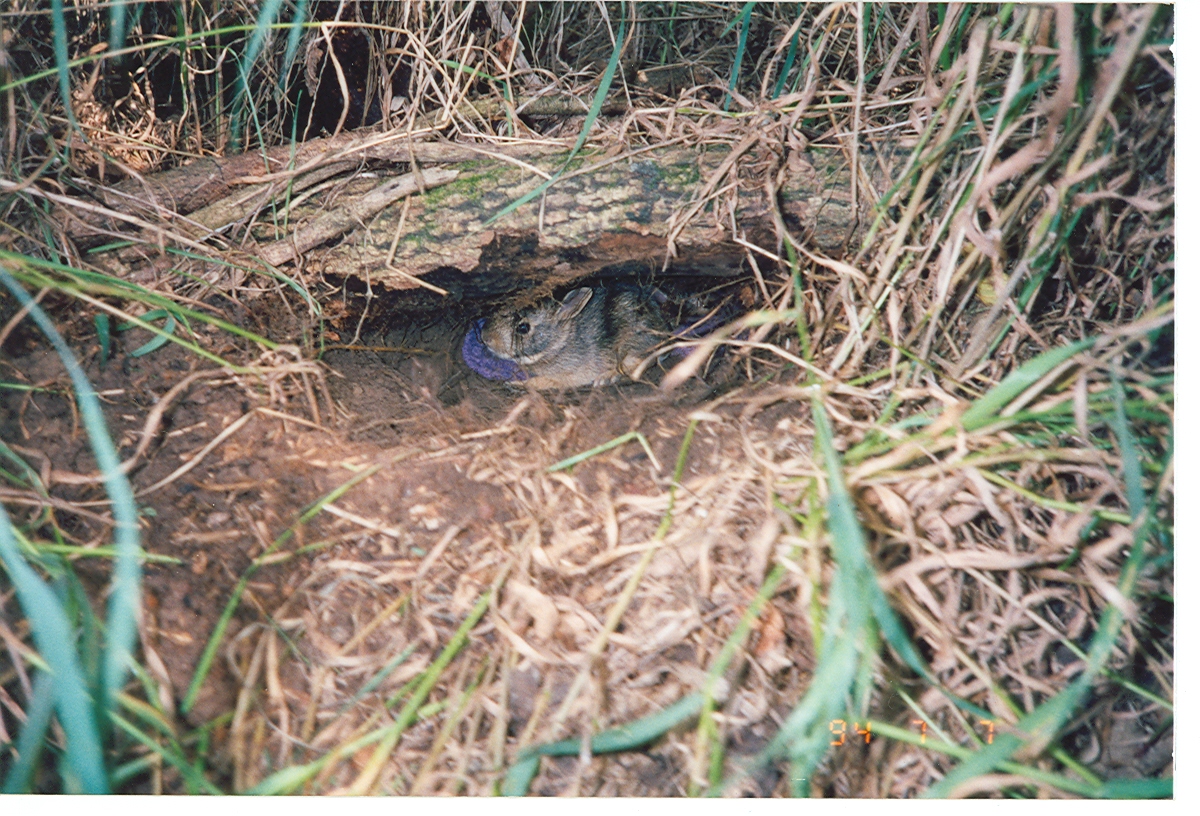